История Мику Хацунэ
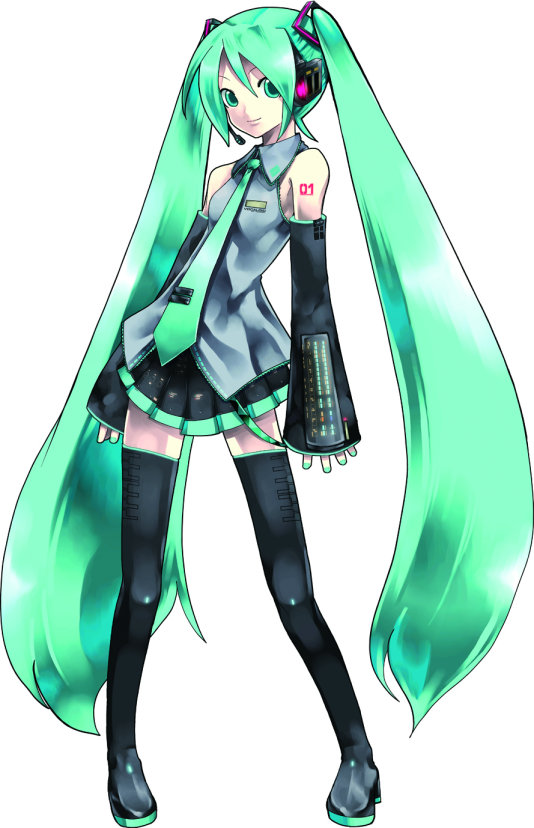 Проектная группа: 
Смирнова Алиса- руководитель;
Иванова Дарья- участник;
Трилисская Ирина- участник.

Консультант- Худякова Юлия Анатольевна.
Паспорт проекта
О теме:
Мику Хацунэ- японская виртуальная певица, вокалоид. Она - часть современной 
культуры Японии. В нашем проекте мы рассказали о ней во время лекции в Школе Юного Япониста.
Проблема проекта: 
В России Мику Хацунэ известна не многим. Также не многие знают о 
высокотехнологичной культуре Японии. Часто об вышесказанных вещах 
складывается немного ошибочное мнение. Поэтому мы докажем, что 
это интересно и важно на примере данного вокалоида.
Паспорт проекта
Актуальность:
Сейчас многих заботит тема новых технологий, при этом не только девайсы, но и разработки в сфере развлечений.
Цель проекта: 
Рассказать о вокалоидах учащимся нашей гимназии.
Задачи проекта
Собрать информацию
Провести опрос
Подготовиться к проведению урока
Провести урок
Создать презентацию к защите проекта
Защитить проект
Реклама проекта
Промежуточные продукты
Результаты опроса:
Проектная группа проводила опрос среди учеников 5-6 классов. Среди вопросов было: Знаете ли вы кто такая Мику Хацунэ? Если вы знаете ее, чем она вам нравится или не нравится? Ответы на первый вопрос: 26% да, 74% нет. Ответы на второй вопрос: 10% да, 90% нет. Также у нас были и дополнительные вопросы.
Промежуточные продукты
Серия артов:
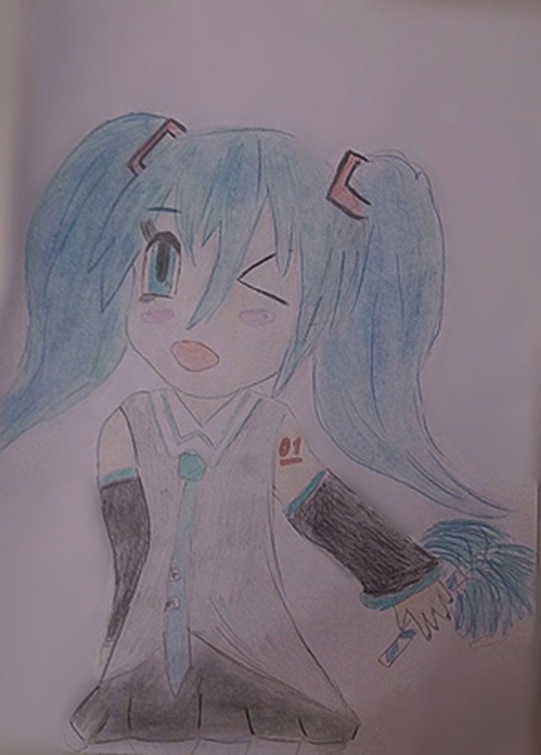 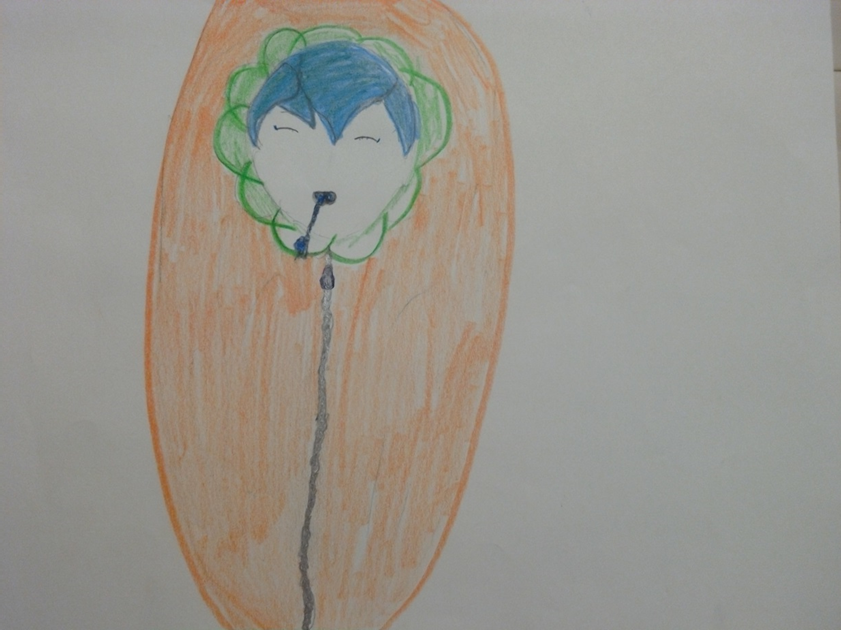 Промежуточные продукты
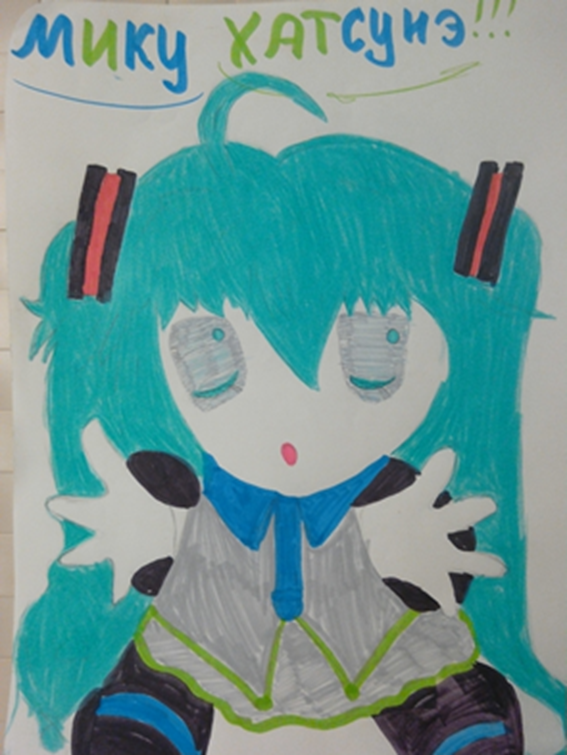 Промежуточные продукты
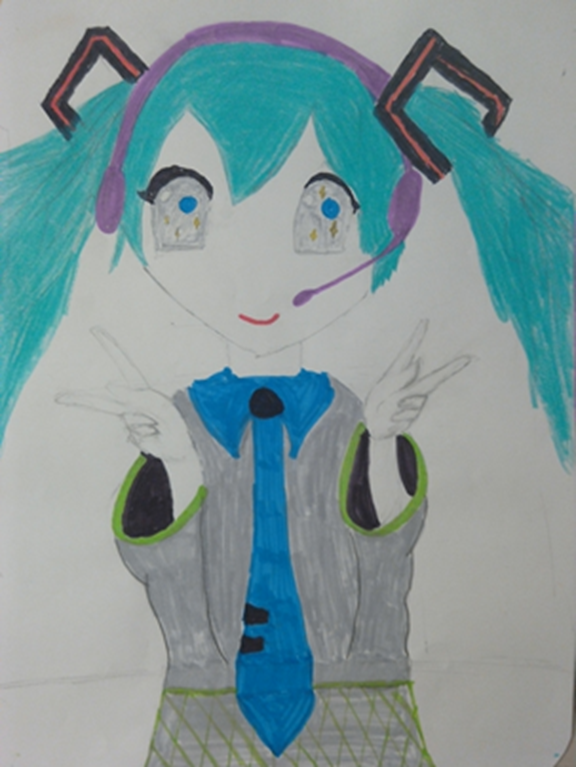 Промежуточные продукты
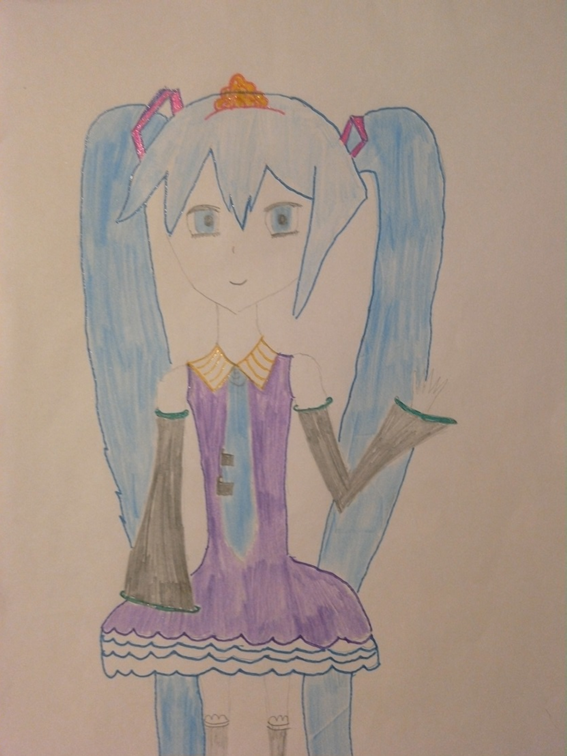 Промежуточные продукты
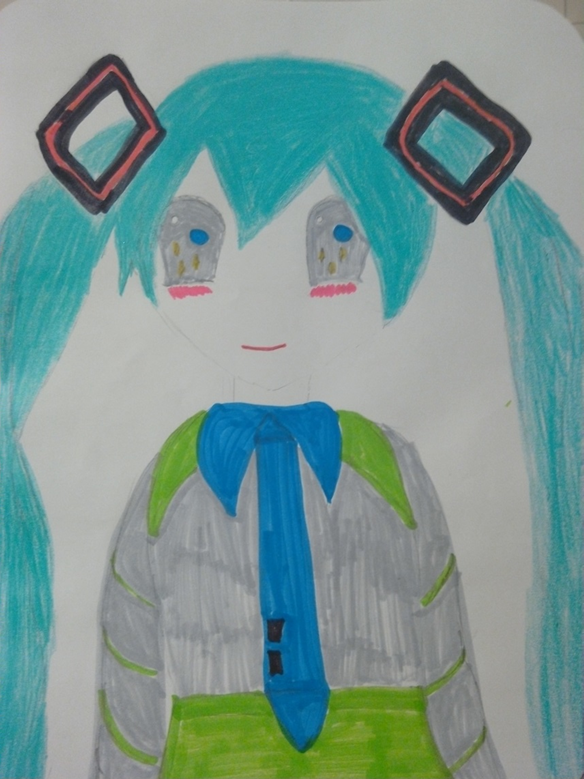 Промежуточные продукты
Итоговый продукт проекта
Итоговым продуктом нашего проекта стал урок на кружке Занимательная Япония, или Школа Юного Япониста. 
Мы проводили урок в 17 кабинете в 3 часа дня 17 декабря. После проведения мы попросили слушателей заполнить бланки опроса.  20% не знали Мику Хацунэ и вокалоидов, и все 100% слушателей узнали что-то новое. На уроке мы представили информацию, которую мы собрали, результаты опроса и нашу серию артов.
План урока
Информация по теме
Результаты опроса
Представление серии артов
Ответы на вопросы слушателей, заполнение опросников.
Заключение
Мы считаем, что выполнили свою цель, так как 20% слушателей урока не знали о Мику Хацунэ и вокалоидах, а теперь знают. Мы оцениваем свою деятельность на 4, так как во время работы возникли некоторые задержки и недоработки.
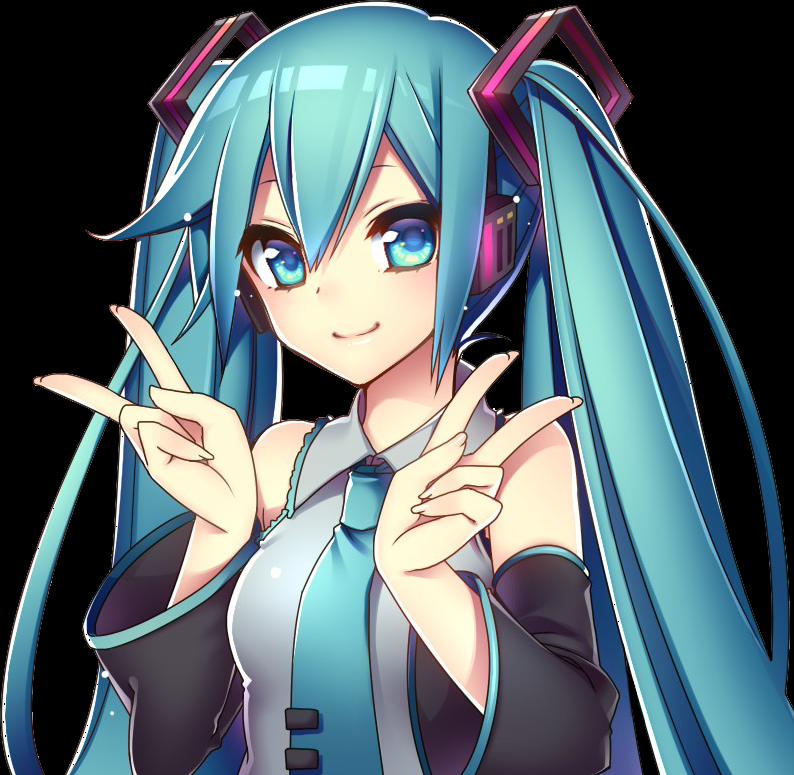